Fig. 7 Adjusted (age, ICV) z-scores for segmented frontal lobe volumes.
Brain, Volume 130, Issue 12, December 2007, Pages 3135–3148, https://doi.org/10.1093/brain/awm227
The content of this slide may be subject to copyright: please see the slide notes for details.
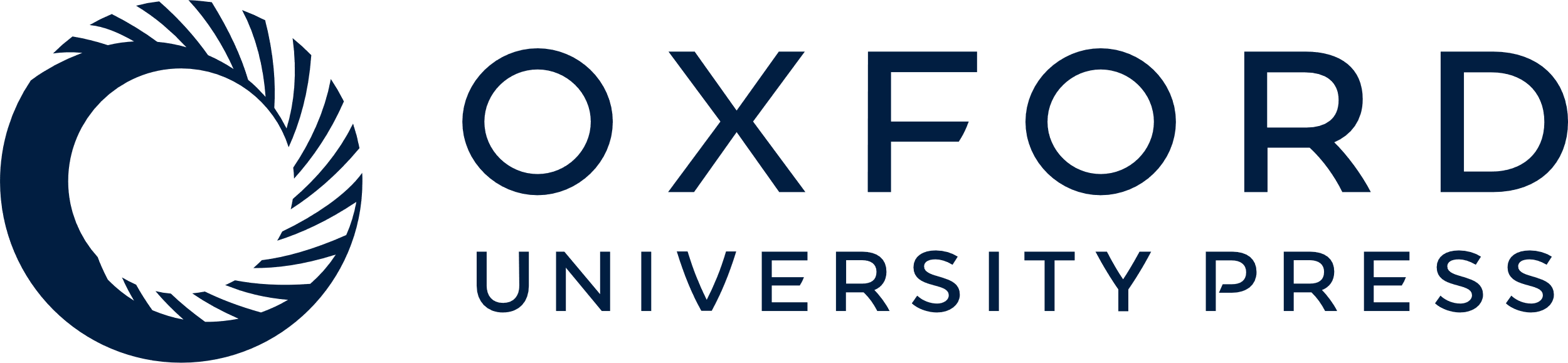 [Speaker Notes: Fig. 7 Adjusted (age, ICV) z-scores for segmented frontal lobe volumes.


Unless provided in the caption above, the following copyright applies to the content of this slide: © The Author (2007). Published by Oxford University Press on behalf of the Guarantors of Brain. All rights reserved. For Permissions, please email: journals.permissions@oxfordjournals.org]